InvisiFence: Performance-Transparent Memory Ordering in Conventional Multiprocessors
Colin Blundell (University of Pennsylvania)
Milo M. K. Martin (University of Pennsylvania)
Thomas F. Wenisch (University of Michigan)
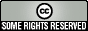 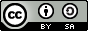 This work licensed under the Creative Commons Attribution-Share Alike 3.0 United StatesLicense
You are free:
to Share — to copy, distribute, display, and perform the work
to Remix — to make derivative works
Under the following conditions:
Attribution. You must attribute the work in the manner specified by the author or licensor (but not in any way that suggests that they endorse you or your use of the work).
Share Alike. If you alter, transform, or build upon this work, you may distribute the resulting work only under the same, similar or a compatible license.

For any reuse or distribution, you must make clear to others the license terms of this work. The best way to do this is with a link to:
http://creativecommons.org/licenses/by-sa/3.0/us/
Any of the above conditions can be waived if you get permission from the copyright holder.
Apart from the remix rights granted under this license, nothing in this license impairs or restricts the author's moral rights.
InvisiFence - Blundell - ISCA 2009
[ 2 ]
Performance Impact of Memory Ordering
Memory ordering (still) causes stalls
InvisiFence - Blundell - ISCA 2009
[ 3 ]
Performance Impact of Memory Ordering
… Even with relaxed memory models
Frequent memory fences & atomic RMW’s (synchronization)
… Even with aggressive in-window speculation
Can’t tolerate long miss latencies
apache
zeus
oracle
oltp-db2
dss-db2
barnes
ocean
InvisiFence - Blundell - ISCA 2009
[ 4 ]
Speculative Memory Ordering
Hide stalls with beyond-the-window speculation
Races rare  ordering stalls usually unnecessary [Gniady’99]
Past work focused on programmability
Thus, focused on strong ordering (SC/PC)
Effectively eliminate stalling
Complex mechanisms:
Fine-grained (per-store) tracking 	[Wenisch’07]
Expensive commit 	[Ceze’07, Wenisch’07]
Unconventional memory system 	[Ceze’07]
InvisiFence - Blundell - ISCA 2009
[ 5 ]
Our Approach: InvisiFence
Key departure: apply to weakly-ordered system
Straightforward hardware; fewest stalls to address
Augment with familiar deep speculation mechanisms
Violation detection: read/write bits in cache
Version management: clean to L2 before 1st write
Result: eliminate fence stalls (up to 13% speedup)
No fine-grained (per-store) tracking 
Fast & simple commit and rollback
Conventional memory system
For strong ordering: speculate more (“implicit fences”)
Bonus: can even eliminate LSQ snooping! (a la [Ceze’07])
InvisiFence - Blundell - ISCA 2009
[ 6 ]
Roadmap
InvisiFence for weak ordering
Generalizing InvisiFence to stronger models
Subsuming in-window speculation
Conclusions
InvisiFence - Blundell - ISCA 2009
[ 7 ]
[Speaker Notes: Evaluation will be interleaved throughout the presentation]
Background: Weak Ordering
Relaxes ordering except at programmer-inserted fences
Allows unordered store buffer to hide store misses
Unordered, coalescing store buffers  simple, scalable
Cache-like organization
Store hits skip store buffer; only one entry per miss
Result: largely eliminate capacity stalls of FIFO store buffers
However, still incur consistency-induced stalls 
…even with in-window speculation (LSQ snooping)
Fences: drain store buffer (stall until empty)
Atomic ops: stall until has write permission
InvisiFence - Blundell - ISCA 2009
[ 8 ]
InvisiFence For Weak Ordering
Add deep speculation to eliminate stalling on fences

Mechanism: register ckpt + 2 bits per L1 cache line
Similar HW to other deep speculation (TLS, TM, Cherry…)

Initiate speculation at fence instructions
Detect violations via cache coherence protocol
Preserve non-speculative data in L2 (facilitates rollback)

Speculation ends when store buffer becomes empty
Commit by flash-clearing read/write bits
InvisiFence - Blundell - ISCA 2009
[ 9 ]
InvisiFence Hardware
P0
P1
ROB
Tail
Head
Ckpt
Baseline:
  OoO pipeline
  LSQ snooping
  Writeback L1 & L2
  Invalidation-based CC
  Coalescing store buffer

InvisiFence extensions:
  Register checkpoint
  2 bits per L1 cache line
  2 bits per SB entry
SB
L1
r/w?
r/w?
L2
InvisiFence - Blundell - ISCA 2009
[ 10 ]
InvisiFence: Example
P0
Fence wants to retire…
P1
ROB
Tail
Head
S
L
S
F
Ckpt
Initiate speculation
Speculatively retire fence
SB
L1
r/w?
r/w?
…but store miss
outstanding
Dirty
S
Key
L2
Store
Load
S
L
Other Insn
Fence
F
InvisiFence - Blundell - ISCA 2009
[ 11 ]
InvisiFence: Violation Detection
P0
P1
ROB
Tail
Head
S
L
S
Ckpt
At store retirement:
  Set write bit
SB
L1
r/w?
r/w?
Dirty
S
Dirty
w
Key
L2
Store
Load
S
L
Other Insn
Fence
F
InvisiFence - Blundell - ISCA 2009
[ 12 ]
InvisiFence: Violation Detection
P0
P1
ROB
Tail
Head
S
L
Ckpt
At load retirement:
  Set read bit
SB
L1
r/w?
r/w?
Dirty
S
r
Dirty
w
Key
L2
Store
Load
S
L
Other Insn
Fence
F
InvisiFence - Blundell - ISCA 2009
[ 13 ]
InvisiFence: Violation Detection
P0
P1
ROB
Tail
Head
S
L
Ckpt
To detect violations:
  snoop bits
SB
L1
r/w?
r/w?
Dirty
S
r
Dirty
w
Key
L2
Store
Load
S
L
Other Insn
Fence
F
InvisiFence - Blundell - ISCA 2009
[ 14 ]
InvisiFence: Version Management
P0
P1
ROB
Tail
Head
S
Ckpt
SB
L1
r/w?
r/w?
Clean to L2 before
1st speculative write
Dirty
S
r
Dirty
w
Key
L2
Store
Load
S
L
Other Insn
Fence
Dirty
F
InvisiFence - Blundell - ISCA 2009
[ 15 ]
InvisiFence: Version Management
P0
P1
ROB
Tail
Head
S
Ckpt
SB
L1
r/w?
r/w?
Dirty
w
S
r
Dirty
w
Key
L2
Store
Load
S
L
Other Insn
Fence
Dirty
F
InvisiFence - Blundell - ISCA 2009
[ 16 ]
InvisiFence: Version Management
P0
P1
ROB
Tail
Head
Ckpt
SB
L1
Can always recover
non-spec version from L2
(no custom storage)
r/w?
r/w?
Dirty
w
S
r
Dirty
w
Key
L2
Store
Load
S
L
Other Insn
Fence
Dirty
F
InvisiFence - Blundell - ISCA 2009
[ 17 ]
InvisiFence: Rollback
P0
P1
ROB
Tail
Head
Ckpt
SB
L1
r/w?
r/w?
Dirty
w
S
r
Dirty
w
Key
L2
Store
Load
S
L
Other Insn
Fence
Dirty
F
InvisiFence - Blundell - ISCA 2009
[ 18 ]
InvisiFence: Rollback
P0
Restore checkpoint
P1
ROB
Tail
Head
Ckpt
SB
L1
r/w?
r/w?
Dirty
w
S
Flash-inval spec. dirty blocks
Flash-clear bits
r
Dirty
w
Flash-clear bits
Flash-inval spec. dirty blocks
Key
L2
Store
Load
S
L
Other Insn
Fence
Dirty
F
InvisiFence - Blundell - ISCA 2009
[ 19 ]
InvisiFence: Rollback
P0
Begin re-execution
P1
ROB
Tail
Head
F
Rollback:
Fast & simple
SB
L1
r/w?
r/w?
S
Key
L2
Store
Load
S
L
Other Insn
Fence
Dirty
Dirty
F
InvisiFence - Blundell - ISCA 2009
[ 20 ]
InvisiFence: When to Commit?
P0
Back to speculation:
Store returns
P1
ROB
Tail
Head
Ckpt
SB
L1
r/w?
r/w?
Dirty
w
S
r
Dirty
w
Key
L2
Store
Load
S
L
Other Insn
Fence
Dirty
F
InvisiFence - Blundell - ISCA 2009
[ 21 ]
InvisiFence: When to Commit?
P0
P1
ROB
Tail
Head
Ckpt
SB
L1
r/w?
r/w?
Move store & r/w bit
from SB to L1
Dirty
w
S
Dirty
r
Dirty
w
Key
L2
Store
Load
S
L
Other Insn
Fence
Dirty
F
InvisiFence - Blundell - ISCA 2009
[ 22 ]
InvisiFence: When to Commit?
P0
P1
ROB
Tail
Head
Ckpt
SB
L1
r/w?
r/w?
No outstanding stores:
Legal to commit
Dirty
w
Dirty
r
Dirty
w
Key
L2
Store
Load
S
L
Other Insn
Fence
Dirty
F
InvisiFence - Blundell - ISCA 2009
[ 23 ]
InvisiFence: Commit
P0
P1
ROB
Tail
Head
Ckpt
Discard checkpoint
SB
L1
r/w?
r/w?
Dirty
w
Dirty
r
Dirty
w
Flash-clear bits
Key
L2
Store
Load
S
L
Other Insn
Fence
Dirty
F
InvisiFence - Blundell - ISCA 2009
[ 24 ]
InvisiFence: Commit
P0
P1
ROB
Tail
Head
Commit:
Fast & simple
SB
L1
r/w?
r/w?
Dirty
Dirty
Dirty
Key
L2
Store
Load
S
L
Other Insn
Fence
Dirty
F
InvisiFence - Blundell - ISCA 2009
[ 25 ]
InvisiFence Performance
apache
zeus
oracle
oltp-db2
dss-db2
barnes
ocean
SimFlex simulation of 16-node directory-based SPARC MP
SPARC’s RMO (similar to Alpha, ARM, PowerPC)
InvisiFence - Blundell - ISCA 2009
[ 26 ]
[Speaker Notes: IF-rmo over rmo:
Average speedup: 4.5%
Average speedup on commercial workloads: 6.2%
Max speedup: 13% (db2)]
InvisiFence Performance
13% max speedup; 6% avg
apache
zeus
oracle
oltp-db2
dss-db2
barnes
ocean
InvisiFence eliminates fence stalls without violations
But what about models requiring stronger ordering?
InvisiFence - Blundell - ISCA 2009
[ 27 ]
[Speaker Notes: IF-rmo over rmo:
Average speedup: 4.5%
Average speedup on commercial workloads: 6.2%
Max speedup: 13% (db2)]
Generalizing InvisiFence for Strong Ordering
Strong models impose additional ordering constraints
Processor Consistency (x86, TSO): ordering between stores
Sequential Consistency: ordering between all operations

These constraints are conceptually “implicit fences”
e.g., for SC: every operation is “implicit fence”

InvisiFence can handle these just like explicit fences!
Increases speculation frequency…
No other hardware changes
InvisiFence - Blundell - ISCA 2009
[ 28 ]
Strong Ordering Performance (SC)
apache
zeus
oracle
oltp-db2
dss-db2
barnes
ocean
Violations are negligible (3% slowdown from IF-RMO)
How does this compare to prior work?
InvisiFence - Blundell - ISCA 2009
[ 29 ]
[Speaker Notes: IF-sc over sc:
Average speedup: 35.8%
Average speedup on commercial workloads: 27.2%
Max speedup: 77.8% (ocean)
Max speedup on commercial workload: 49.0% (apache)


ASOsc is 1.3% faster than IF-sc on average.
ASOsc is 0.1% faster than IF-sc-2ckpt on average.]
Strong Ordering Performance (SC)
apache
zeus
oracle
oltp-db2
dss-db2
barnes
ocean
Comparison to Atomic Sequence Ordering [Wenisch`07]:
Both eliminate stalls
InvisiFence - Blundell - ISCA 2009
[ 30 ]
[Speaker Notes: IF-sc over sc:
Average speedup: 35.8%
Average speedup on commercial workloads: 27.2%
Max speedup: 77.8% (ocean)
Max speedup on commercial workload: 49.0% (apache)


ASOsc is 1.3% faster than IF-sc on average.
ASOsc is 0.1% faster than IF-sc-2ckpt on average.]
ASO & InvisiFence: Design Comparison
ASO [Wenisch’07]
InvisiFence
Fine-grained tracking
1K-entry store buffer
10 KB	
Lengthy commit
Atomically drain SB to L2
Multiple checkpoints
Changes to L1
Mult. per-block R/W bits
Write-through
Per-word valid bits
Coalesced tracking
8-entry store buffer
< 1 KB
Constant-time commit
Flash-clear bits
Single checkpoint
Changes to L1
Single per-block R/W bits
Clean to L2
Both eliminate stalls, but InvisiFence hardware simpler
InvisiFence - Blundell - ISCA 2009
[ 31 ]
Roadmap
InvisiFence for weak ordering
Generalizing InvisiFence to stronger models
Subsuming in-window speculation
Conclusions
InvisiFence - Blundell - ISCA 2009
[ 32 ]
[Speaker Notes: So far so good, but what about in-window mechanisms]
Key Idea: Continuous Speculation [Hammond’04, Ceze’07]
Prior work: subsume LSQ snooping via continuous spec.
Execution divided into continuous speculative chunks
Deep spec. tracks loads from execution to chunk commit
Commit a chunk once all stores complete & all loads retire
Existing designs acquire store permissions at commit
Lazy conflict detection (lowers vulnerability to violations)
Shown to be useful for other applications (TM, debugging, …)
Requires extensions to conventional memory systems
InvisiFence can also support continuous speculation
Eliminates LSQ snooping with local commit
Like prior work, pipelines commit with second checkpoint
InvisiFence - Blundell - ISCA 2009
[ 33 ]
Continuous Speculation Performance
apache
zeus
oracle
oltp-db2
dss-db2
barnes
ocean
To reduce rollbacks: “Commit on Violation”
Temporarily defer conflicting requests
InvisiFence - Blundell - ISCA 2009
[ 34 ]
[Speaker Notes: IF-cont over sc:
Average speedup: 27.2%
Worst slowdown: 6.0% (db2)

IF-cont+ is 37.3% faster than sc on average.
IF-cont+ is 7.9% faster than IF-cont on average (31.4% max on db2).]
Continuous Speculation Performance
apache
zeus
oracle
oltp-db2
dss-db2
barnes
ocean
InvisiFence - Blundell - ISCA 2009
[ 35 ]
[Speaker Notes: IF-cont over sc:
Average speedup: 27.2%
Worst slowdown: 6.0% (db2)

IF-cont+ is 37.3% faster than sc on average.
IF-cont+ is 7.9% faster than IF-cont on average (31.4% max on db2).]
Continuous Speculation Performance
apache
zeus
oracle
oltp-db2
dss-db2
barnes
ocean
IF-cont+ (with commit on violation) achievesIF-sc performance without LSQ snooping
InvisiFence - Blundell - ISCA 2009
[ 36 ]
[Speaker Notes: IF-cont over sc:
Average speedup: 27.2%
Worst slowdown: 6.0% (db2)

IF-cont+ is 37.3% faster than sc on average.
IF-cont+ is 7.9% faster than IF-cont on average (31.4% max on db2).]
Conclusions
InvisiFence eliminates stalls from weak ordering
Without per-store buffering
With fast & simple commit and abort
Using a conventional memory system

Same hardware can provide strong ordering
Adjust policy to start speculation
InvisiFence-SC: within 3% of InvisiFence-RMO

Subsume in-window speculation mechanisms
Add continuous speculation + commit on violation
InvisiFence-SC performance without LSQ snooping
InvisiFence - Blundell - ISCA 2009
[ 37 ]
InvisiFence - Blundell - ISCA 2009
[ 38 ]
InvisiFenceNormalized Runtime Results
apache
zeus
oracle
oltp-db2
dss-db2
barnes
ocean
Same perf. for any model; identical hardware
InvisiFence - Blundell - ISCA 2009
[ 39 ]
[Speaker Notes: IF-rmo is 2.2% faster than IF-tso on average (5.4% max on apache).
IF-rmo is 2.9% faster than IF-sc on average (7.3% max on apache).
IF-rmo is 1.7% faster than IF-cont+ on average (5.7% max on apache).

Note that the reason for the higher performance of IF-cont+ is the presence of 2 checkpoints and CoV.]
TSO Performance
apache
zeus
oracle
oltp-db2
dss-db2
barnes
ocean
InvisiFence eliminates ordering stalls, improves MLP
InvisiFence - Blundell - ISCA 2009
[ 40 ]
[Speaker Notes: IF-tso over tso:
Average speedup: 10.0%
Average speedup on commercial workloads: 13.5%
Max speedup: 23.6% (zeus)]
Generalizing InvisiFence for Strong Ordering
Strong models impose additional ordering constraints
InvisiFence treats these constraints as “implicit fences”
Increases speculation frequency…
apache
zeus
oracle
oltp-db2
dss-db2
barnes
ocean
No other hardware changes
InvisiFence - Blundell - ISCA 2009
[ 41 ]